ACTIVIDAD DE CONJUNTO

INDICADORES DE DESEMPEÑO
Conceptual: Comprendo que la motivación es un impulso que me da la  fuerza necesaria para la ejecución de objetivos, y además permite  mantenerme enfocado.
Procedimental: Desarrollo y fortalezco mi motivación por medio de  estrategias lúdicas.
Actitudinal: Aprecio las actividades de motivación como una estrategia  para fortalecer mi actitud frente a diferentes situaciones.


COMPETENCIAS BÁSICAS
Autoconocimiento.
Toma de perspectiva.
Competencias digitales.
Comunicación lingüística.
AGENDA
Oración.
Vídeo reflexivo.
Actividad lúdica.
Socialización - actividad lúdica.
Lista de cotejo sobre la actividad de conjunto.


DESARROLLO
Oración
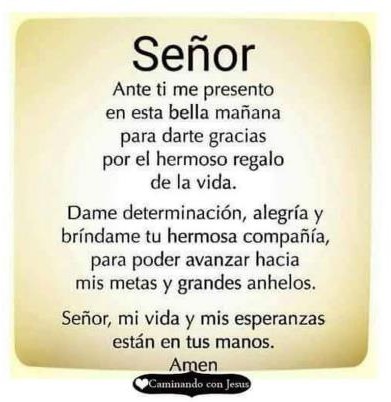 Video	reflexivo	ubicado  https://www.youtube.com/watch?v=gQxpPKJW5ww
en
link:
Actividad Lúdica:
Links de ubicación
Actividad frases motivadoras  https://jamboard.google.com/d/15c1qBcf0dTWUxW2AL7gIqNOIgvk2mnTLV-  4_Q2P7s-I/viewer

Tablero Virtual  https://padlet.com/montesbetancurvladimir/bfziibyyttfnb88y
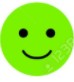 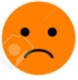 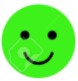 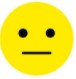 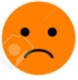 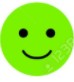 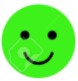 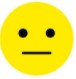 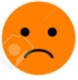 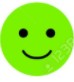 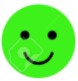 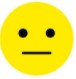